第2章 基础档案设置
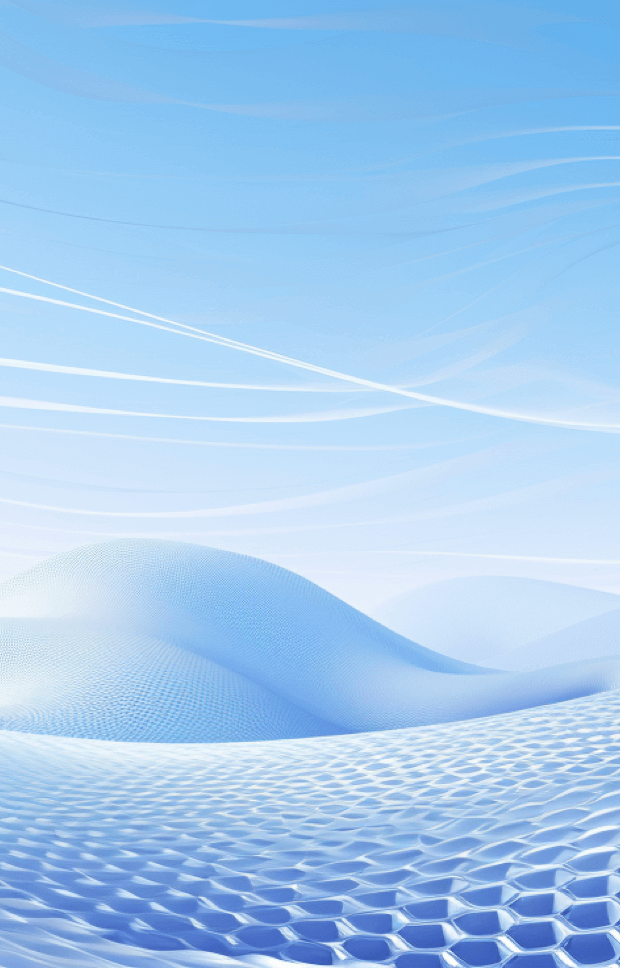 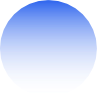 01
认识企业应用平台
集成入口介绍
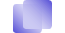 1
企业应用平台定义
企业应用平台是集成了用友U8系统所有功能的统一入口，通过这一平台，用户和合作伙伴可以无缝访问U8系统的各项服务与应用。
集成平台作用
作为用友U8系统的集成应用平台，它不仅提供访问入口，还确保了系统间的高效协作，简化了操作流程，提高了工作效率和数据处理的一致性。
2
3
平台访问唯一性
企业应用平台的独特之处在于其作为访问用友U8系统的唯一入口，这保障了系统的安全性，同时为用户提供了一个集中化的管理和操作环境。
功能组解析
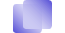 系统服务
基础设置
业务工作
基础设置功能组允许用户设定各模块共享的基本信息、管理基础档案以及设计单据，这些设置是确保企业信息一致性和业务流程顺畅的基础。
业务工作功能组集成了用友U8企业应用平台的所有功能模块，为有权限的用户提供全面的业务处理能力，支持企业的日常运营和特定业务需求。
系统服务功能组在用友U8企业应用平台中扮演着基础但关键的角色，提供必要的系统级别服务与配置，确保平台的稳定运行和高效性能。
日常业务支持
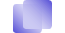 客商信息管理
客商信息管理通过客户和供应商分类，为企业提供了有效管理其商业关系的工具，促进企业与外部实体间的合作更加顺畅。
存货信息维护
存货信息维护涉及存货分类和物料清单的更新，是企业管理的重要组成部分，确保企业能够准确跟踪库存，优化库存管理。
基础档案设置
基础档案设置是企业应用平台中日常业务支持的核心，涵盖部门、人员、客商信息等关键模块的建立，为正确记录和计量提供前提。
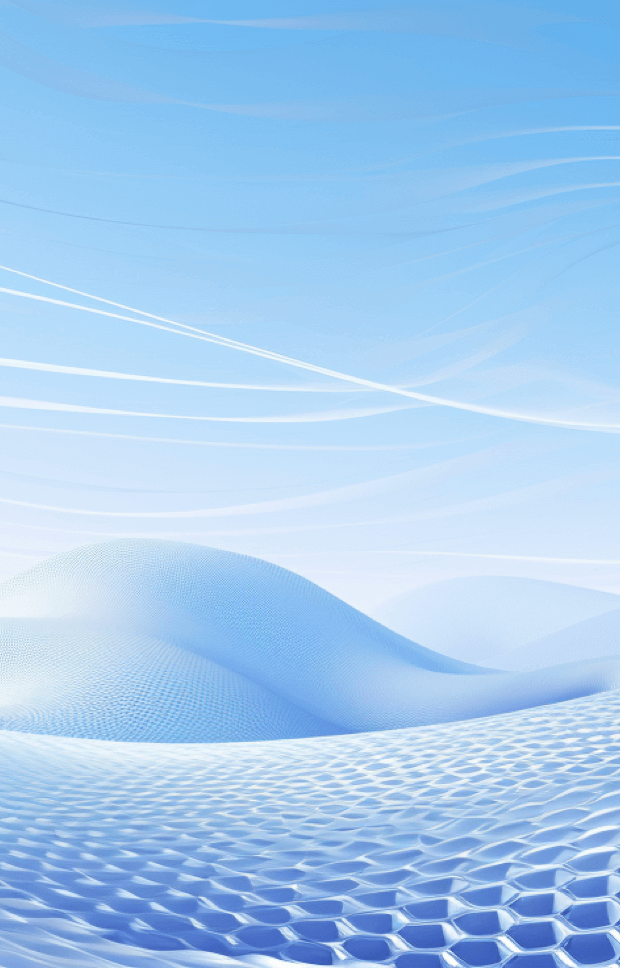 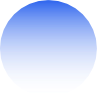 02
基础档案设置注意事项
编码规则重要性
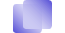 确保编码一致性
通过遵守预设的编码规则，可以保证所有数据录入时的格式和结构一致，从而避免信息孤岛，确保数据的完整性和连贯性。
提高检索效率
正确的编码规则使得数据组织更为有序，便于快速检索特定信息，减少查找时间，提升工作效率，尤其在处理大量数据时尤为重要。
防止数据混淆
遵守严格的编码规则能有效避免数据混淆或错误，每个项目或文件都有唯一标识，减少因编码不当引起的误解或重复工作。
逻辑顺序建立
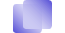 1
分类档案建立顺序
在建立基础档案时，若存在分类需求，如客户或供应商，应先建立分类档案，再创建具体客户或供应商档案，确保逻辑顺序和数据准确性。
部门与人员档案关系
在建立部门与人员档案时，需要先建立部门档案，然后在该部门下创建人员档案，这一顺序保障了组织结构的清晰性和人员归属的正确性。
2
3
编码级次档案处理
当档案设置有分类编码级次时，建立档案应从上级开始，逐级向下；删除档案时，则需先删除下级档案，后删除上级档案，以维护数据结构的完整性。
数据准确性保障
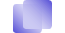 权限管理
辅助核算功能
会计档案管理
启用总账系统的辅助核算功能，通过设置特定辅助核算类型，如客户、项目等，提高数据处理的准确性和分类管理的有效性，优化财务核算过程。
遵循《会计档案管理办法》，加强会计档案管理工作，建立完善管理制度，采取安全防护措施，确保会计档案的真实、完整、可用和安全，维护财务数据准确性。
通过实施严格而灵活的权限管理机制，系统确保了数据访问的安全性与合规性，支持金额权限分配及功能权限转授，有效提升团队协作效率。
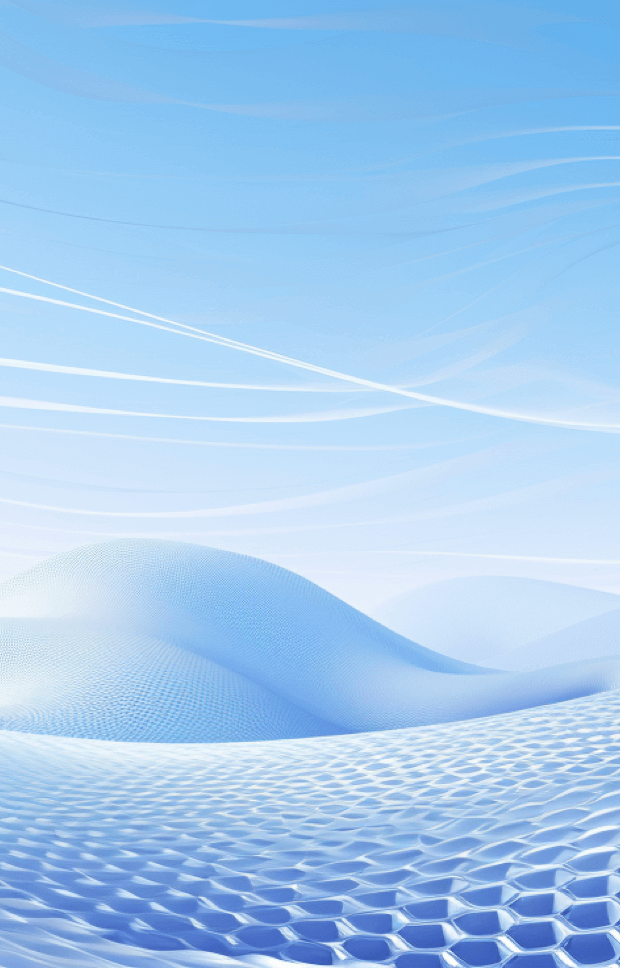 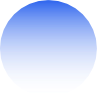 03
机构人员管理
部门档案设置
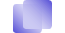 部门编码设置
部门编码是部门档案中的关键元素，它确保了每个部门在系统中的唯一标识。编码必须遵守特定的级次原则，以维护数据的一致性和准确性。
部门名称输入
部门名称的准确录入对于部门档案的设置至关重要。它不仅帮助识别不同的部门，还便于在会计核算和报告过程中进行数据的分类和汇总。
成立日期记录
成立日期反映了部门的创建时间，通常默认为系统当前的登录日期。这一信息有助于追踪部门的历史和评估其在组织中的发展轨迹。
人员信息录入
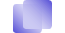 性别与雇佣状态
性别信息的录入帮助系统维护员工的基本信息，同时，雇佣状态（在职、离退、离职）的记录对于hr管理至关重要，它直接影响到人员的福利和职责分配。
人员编码与名称
人员编码是员工信息录入的基础，确保了每个员工在系统中的唯一识别。而人员名称则提供了更直观的标识，尽管可能存在重名情况。
部门归属与到职日期
通过选择职员所属的行政部门和业务或费用部门，系统能够明确员工的工作范围和责任。到职日期则为员工操作权限和福利计算提供了起始点。
部门核算基础
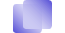 1
部门编码方案设置
部门编码方案的设置是部门核算基础的第一步，确保每个部门拥有唯一且符合级次原则的编码，为后续的财务核算与管理奠定基础。
部门档案录入
在录入部门档案时，必须准确输入部门的编码和名称，这一过程不仅体现了部门编码的唯一性，也保障了企业财务核算与管理的精准性和高效性。
2
3
部门成立时间记录
部门的成立时间默认记录为当前登录时间，这一做法简化了操作流程，同时确保了部门成立时间的准确性，为部门核算提供了重要的时间参考。
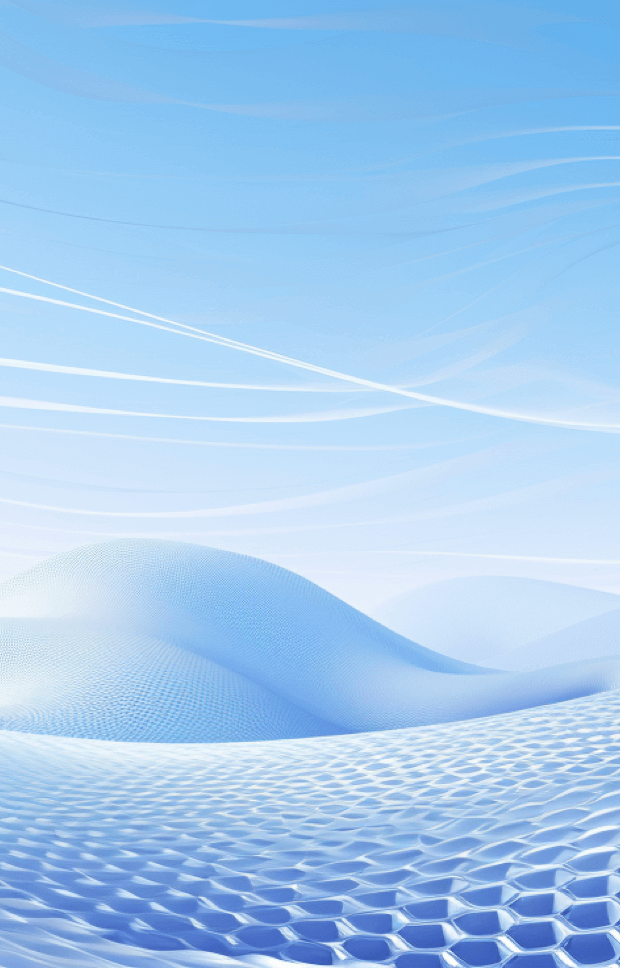 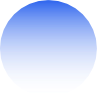 04
客商信息管理
客户供应商分类
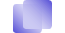 1
确定分类需求
在企业建账过程中，首先需要评估是否有必要对客户和供应商进行分类管理。这一决策将影响后续的业务流程和数据处理方式。
2
建立分类档案
一旦决定进行分类，接下来需要建立客户或供应商的分类档案。这些档案将成为后续业务操作和管理的基础，确保数据的准确性和易用性。
3
细化具体档案
根据已建立的分类档案，进一步创建具体的客户档案和供应商档案。这一步骤使得企业能够更精准地进行业务分析，从而制定出更高效的管理策略。
详细档案维护
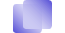 基础档案设置
基础档案设置是详细档案维护的基石，涉及机构人员、客商信息、存货等关键信息的整理与录入，确保遵循编码规则和建立顺序，为高效管理打下坚实基础。
机构人员档案管理
机构人员档案管理聚焦于部门和员工的详细信息记录，通过精确的部门核算和个人往来管理，为企业提供人力资源管理和内部核算的数据支持，增强组织运作效率。
客商与存货信息维护
客商与存货信息维护关注客户和供应商的分类与档案管理，以及存货的分类和档案更新，通过系统化的信息管理，提升企业对外部合作伙伴和内部资源的控制能力。
地区分类作用
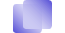 业务操作便捷性
地区分类功能简化了业务操作流程，允许用户根据地理位置快速找到合作伙伴，从而提高了业务处理速度和操作的便捷性。
销售统计与分析
利用地区分类作为销售统计的过滤条件，可以按照特定的地区级别展示统计结果，帮助公司分析不同地区的销售业绩，从而做出更有针对性的策略调整。
地理位置筛选
通过地区分类，用户可以快速筛选位于特定地理位置的客户和供应商，使得定位目标市场和优化供应链管理变得更为高效和精准。
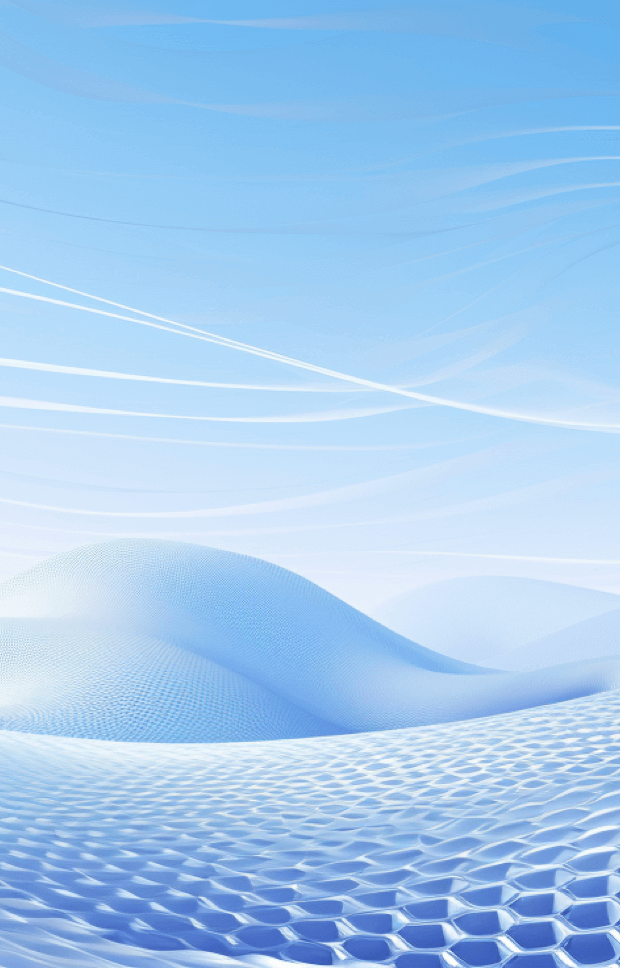 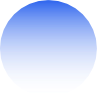 05
存货信息管理
存货分类维护
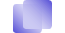 存货分类在U8系统中的应用
存货分类与管理策略
存货分类的重要性
通过精确的存货分类，企业能够对不同类别的物品进行有效管理，这不仅有助于提高业务数据的统计和分析精度，还为制定针对性的管理策略提供了基础。
在U8系统中，存货模块通过细分为存货分类、计量单位组、计量单位、存货档案等部分，为企业提供了一套完整的存货管理解决方案，从而优化了存货控制和分析过程。
存货分类维护不单是简单的物品归类，它直接关联到企业如何制定有效的存货管理策略，通过细致的分类，企业能更好地掌握存货状况，进而提升整体运营效率。
计量单位组设定
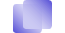 1
无换算率计量单位组
在无换算率计量单位组中，每个计量单位独立存在，不存在任何换算关系，适用于那些不需要进行单位转换的存货管理场景。
2
固定换算率计量单位组
固定换算率计量单位组通过设定一个主计量单位和多个辅计量单位，以及它们之间不变的换算率，满足企业对存货数量精确计算的需求。
3
浮动换算率计量单位组
浮动换算率计量单位组允许根据实际业务需求调整换算率，提供更大的灵活性，适应市场变动和业务需求的不确定性。
存货档案属性
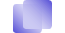 内销属性
存货的内销属性标识该存货可用于销售，对于企业而言，这表示存货可以进入销售渠道，是库存管理中对销售活动支持的重要属性。
外购属性
外购属性表明存货可用作采购用途，此属性对于企业的采购部门至关重要，它帮助区分哪些存货项是作为采购物资而非直接销售的。
折扣属性
折扣属性允许在采购发票和销售发票中输入折扣金额，这对于价格谈判和销售策略调整非常关键，提供了灵活的价格管理和客户关系维护手段。
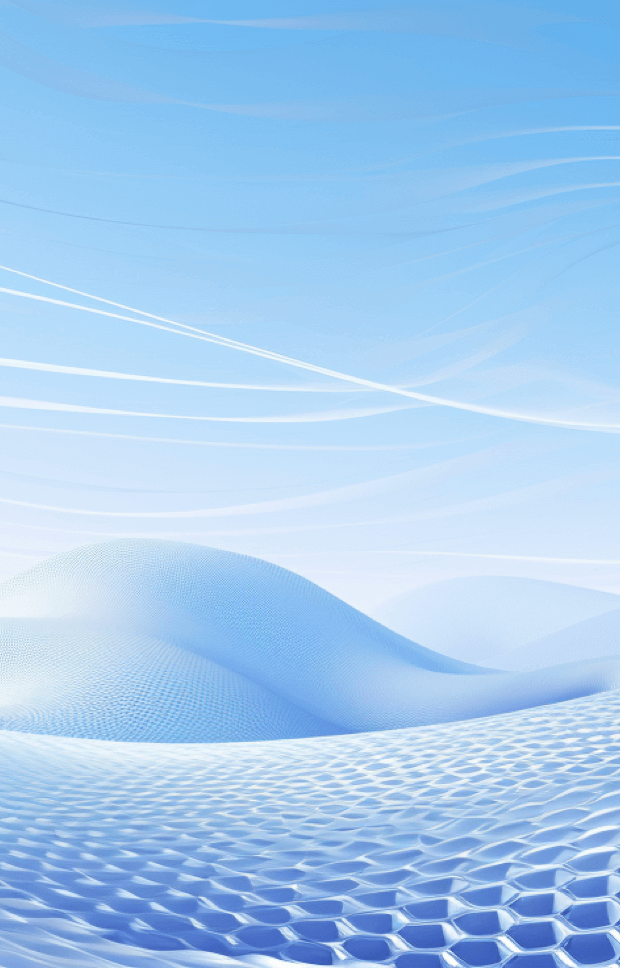 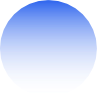 06
财务管理
外币设置要点
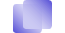 汇率小数位设置
设定外币的汇率小数位数是外币设置的关键一步，它直接影响到汇率的精确度和后续的货币计算。
固定与浮动汇率选择
用户需根据实际需求选择使用固定汇率或浮动汇率进行记账，这决定了汇率的更新频率和记账的准确性。
币符及币名定义
在外币设置中，首先需要定义外币的表示符号及其中文名称，这是识别和处理不同外币的基础。
会计科目配置
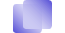 会计科目配置原则
会计科目配置内容
辅助核算优化
配置会计科目涉及编码、名称、类型等关键信息，确保每个科目具有唯一性与准确性，同时包括账页格式、助记码、外币与数量核算等，以适应不同会计需求。
通过辅助核算功能的优化调整，企业可以不照搬手工方式，更高效地管理如客户往来和项目核算等，提升会计科目结构的效率与准确性。
会计科目配置需遵循满足报表编制要求、保持相对稳定及考虑系统间衔接的原则，确保数据准确无误地从系统中提取，并适应各系统间的有效链接。
凭证类别与项目
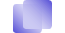 1
凭证类别的演变
随着信息技术的发展，凭证类别从传统的手工分类转向了计算机环境下的统一处理，简化了财务管理流程，提高了数据处理的效率和准确性。
2
项目目录的设置和管理
项目目录通过定义项目大类、级次和栏目，实现对存货、成本对象等的精确核算和管理，强化了财务信息的透明度和控制能力。
3
系统功能与限制设置
在信息化财务管理中，系统通过提供限制类型及科目的功能，如借方必有、贷方必有等，有效避免了凭证填写错误，增强了数据准确性。
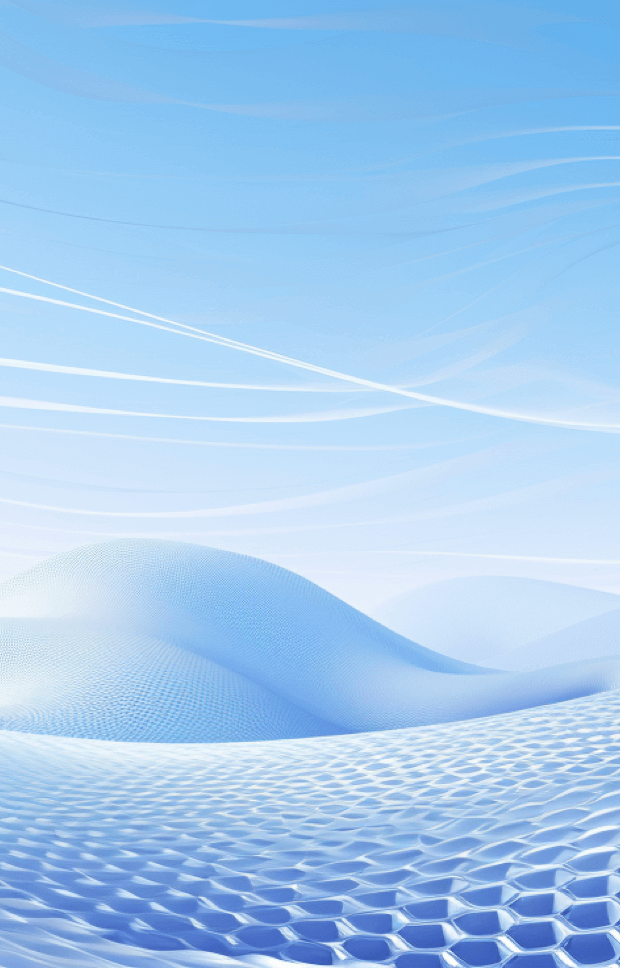 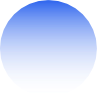 07
收付结算管理
银行档案优化
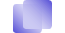 修改或删除银行账户信息
系统允许对现有银行账户信息进行修改或删除，但需注意一旦信息被引用则无法更改，确保银行档案的准确性和有效性。
新增银行账户信息
企业可通过系统增加新的银行账户，包括总行名称和编码等，以满足业务扩展需求，确保所有银行账户信息的完整性和及时性。
查询和打印银行档案
通过系统的查询功能快速定位所需银行账户信息，并支持将银行档案打印成纸质形式，便于存档和查阅，提高信息检索的效率。
业务处理效率提升
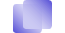 1
使用预设摘要提升录入速度
通过预先设置常用业务摘要，在填制凭证时可快速调用，显著提高凭证录入的速度和准确性，减少人工输入错误，提升整体业务处理效率。
利用银行档案优化账户管理
银行档案功能允许高效管理企业与银行相关的所有业务，通过集中化管理简化操作流程，确保企业在处理银行相关业务时的效率和准确性。
2
3
权限管理增强团队协作
通过精细化的数据权限配置和金额权限分配，以及功能权限的转授，权限管理机制不仅强化了信息安全，还提高了团队协作的灵活性和运营效率。
准确性保障措施
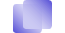 权限管理精细化
采用严格而灵活的机制，支持对数据权限的细致规划与配置，引入金额权限分配功能，深化财务权限管理的精细度，提升团队协作的灵活度。
银行档案管理
提供便捷的银行账户管理方式，使得企业在处理与银行相关的业务时更高效和准确，能够根据业务需求对银行档案进行灵活管理。
系统服务优化
通过启用系统管理模块，构建无缝衔接的通道，确保管理操作流畅无阻，同时优化U8应用服务器性能，提升响应速度，加速数据流通。
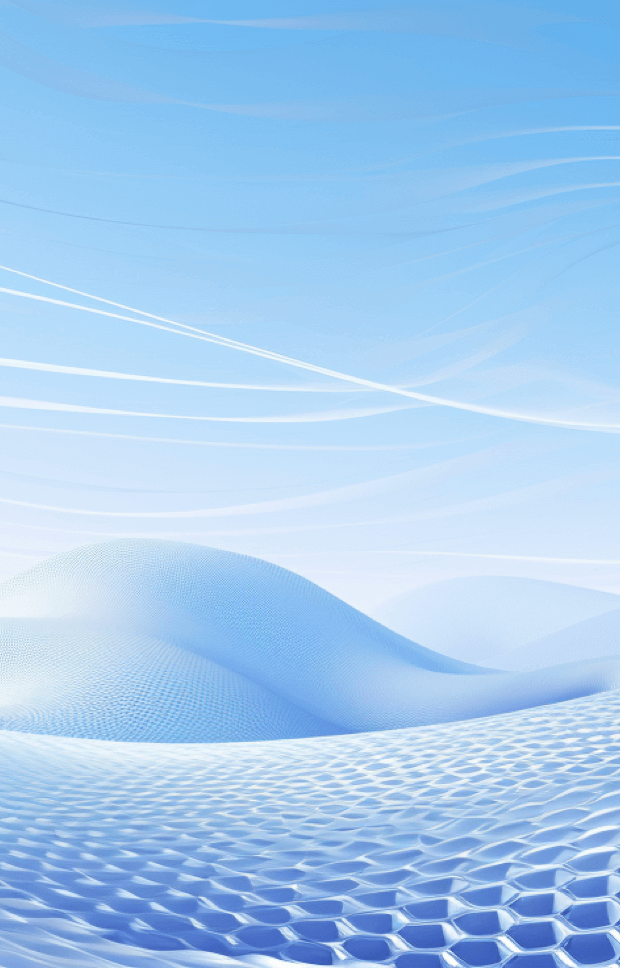 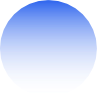 08
其他常用摘要
自动化处理优势
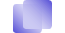 减少人工操作
自动化处理通过技术手段替代传统手工操作，如凭证的自动分类管理，显著减少了人力资源的投入和时间成本，提升了整体工作效率。
提高效率
利用自动化系统如用友U8，能快速处理大量数据并自动执行复杂任务，极大提高了工作速度和响应能力，优化了工作流程。
增强数据准确性
自动化处理通过系统化权限管理和精细化财务权限设置，有效降低了人为错误，确保数据处理的准确性，增强了企业决策的信心。
数据分类统计
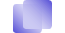 自动化规则执行
通过设置借方必有、贷方必有等自动化规则，系统能够自动执行这些操作，减少人工错误，提高数据处理效率，简化凭证填写流程。
优化数据分类和统计
利用项目目录和辅助核算功能，如将科目设置为客户往来或项目核算，实现更精细的数据分类和统计，为财务管理和决策提供支持。
提升处理效率与准确性
在信息化环境下，数据分类统计功能的灵活性和自动化特性，可以显著提高处理效率与准确性，便于后续的统计汇总工作。
系统管理员操作
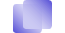 1
登录系统管理
系统管理员需要首先以管理员身份成功登录系统，这是进行所有后续操作的前提条件。通过正确的身份验证，确保了操作的安全性和权限的正确性。
引入账套文件
在系统管理中，引入特定的账套文件是核心步骤之一。通过导入“案例素材第2章”文件夹下的Y2_01账套文件，为系统提供了必要的数据支持和配置基础。
2
3
进行基础档案设置
完成账套文件的引入后，接下来的重要任务是进行基础档案设置，包括部门档案等关键信息的设定。这一步骤为系统的顺利运行和数据管理奠定了基础。
谢 谢 大 家